A review on subclass discovery
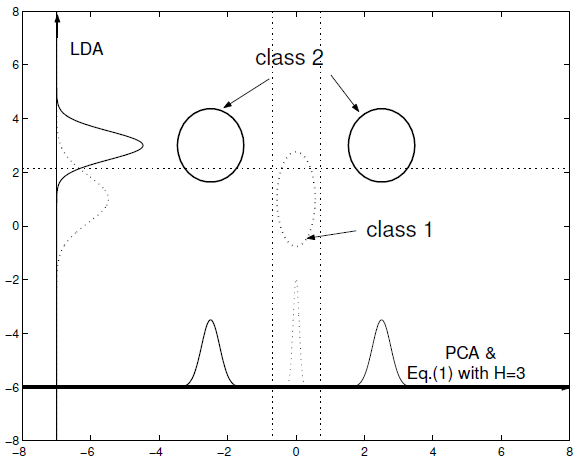 Didi Amar
Group meeting July 2012
Motivation for subclass discovery
Latent subclasses – different phenotypes.
Non-linear patterns.
Outlier detection.
Better biological interpretation:
Biomarker selection.
Differences between sub-disease and control.
Supervised data
We have a set of samples (       ), where x denotes a vector of p features and y denotes the label of x (classification) or a real score (regression).
Examples of a feature space
Gene expression of a patient.
Copy number variations of a tumor.
SNP information (binary features)
Image processing
The pixels of the image
A set of explanatory features.
Supervised data analysis
Classification
Differential expression
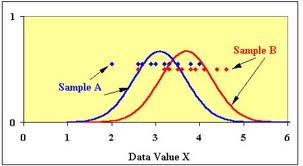 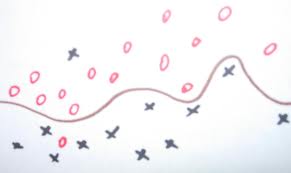 Supervised vs. Unsupervised class discovery
Two options:
Check for subclasses in a supervised data.
Detect significant classes in an unsupervised data.
In most disease datasets today we have control samples so the data is supervised.
Our main focus will be on subclass discovery and not general class discovery.
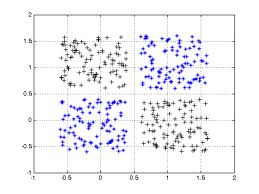 Automatic subclasses detection in leukemia
Molecular Classification of Cancer: Class Discovery and Class Prediction by Gene Expression. Golub et al. 1999
http://www.broadinstitute.org/cgi-bin/cancer/publications/pub_paper.cgi?mode=view&paper_id=43
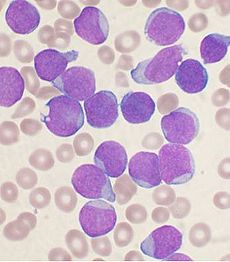 Leukemia
Cancer of the blood or bone marrow.
Abnormal increase of white blood cells.
Types
Acute: extreme rapid progression, most common type of children leukemia.
Chronic: slow progression, allows monitoring to decide the best treatment.
Myeloid: cancer affects cells that are supposed to be red blood counts.
Lymphocytic: cancer affects cells that are supposed to be white blood cells related to inflammation.
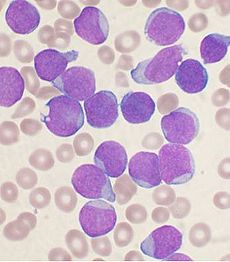 Leukemia subclasses
Golub et al. (1999) used SOM to cluster gene expression profiles of 38 leukemia patients.
All genes were used.
Using k=2, the clustering differentiates between AML (24/25) and ALL (10/13). 
Using K=4, another subclasses were detected.
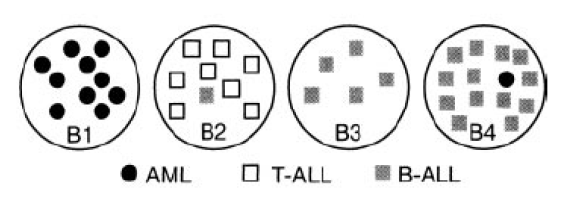 Validation paradigms
Molecular Classification of Cancer: Class Discovery and Class Prediction by Gene Expression. Golub et al. 1999
http://www.broadinstitute.org/cgi-bin/cancer/publications/pub_paper.cgi?mode=view&paper_id=43

Class discovery in gene expression data (Amir Ben Dor, Nir Friedman, Zohar Yakhini 2001)
http://www.cs.huji.ac.il/~nir/Abstracts/BenDorFriedmanRECOMB2001.html

Simultaneous Class Discovery and Classification of Microarray Data Using Spectral Analysis (QIU, JCB 2009)
http://www.ncbi.nlm.nih.gov/pmc/articles/PMC3148134/?tool=pubmed

Optimal Subclass Discovery for Discriminant Analysis (Zhu and Martinez 2004) 
http://ieeexplore.ieee.org/xpl/articleDetails.jsp?reload=true&arnumber=1384891&contentType=Conference+Publications
How to validate a new class assignment
The most obvious method: use additional information of the samples:
Known phenotype based subclasses.
Known genotypes, CNVs etc.
Survival analysis.
How to validate a new class assignment
Statistical approaches: if the class assignment is significant then (Golub et al. 1999, Ben Dor et al. 2001):
We shall have significant differential genes or at least the distribution of the gene scores should be higher than expected.
Distribution of classification confidence scores of a test set should be non-uniform, and similar to the training data.
We can construct a significant classifier.
These can be used as objectives for methods that search for new class assignment.
How to validate a new class assignment
Subclasses detection in neuroblastoma
A 6-gene signature identifies four molecular subgroups of neuroblastoma (Abel et al. 2011)
http://www.cancerci.com/content/11/1/9/
p
k
X
A
n
n
Introduction: PCA
Summarization of data with many (p) variables by a smaller set of (k) derived (synthetic, composite) variables.
Introduction: PCA
Summarization of data with many (p) variables by a smaller set of (k) derived (synthetic, composite) variables.
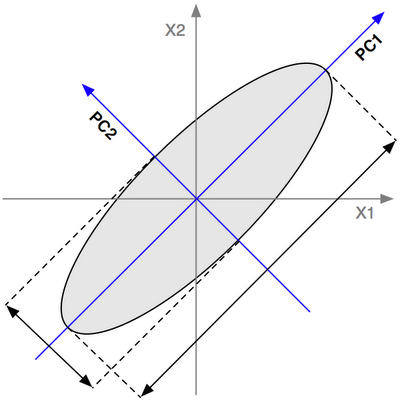 Introduction: PCA
Input: a matrix X in which each row is a sample (n) and each column is a feature (p).
PCA steps:
 Standardize the features, this is a linear transformation A.
Calculate the covariance matrix of the features.
Decompose the matrix to eigenvectors.
Keep the top K eigenvectors, forming the transformation matrix C (PXK).
The final data is Y=CAX.
Neuroblastoma
NB is a childhood tumor, the most common in infants.
Children diagnosed before 18 months with a localized tumor have favorable outcome. 
Older children with metastatic cancer show poor prognosis and have low survival rate. 
MYCN amplification is known to be associated with fast progression rate and poor progression despite age and stage. 
However, most metastatic tumors do not show MNA.
Subclass detection in NB
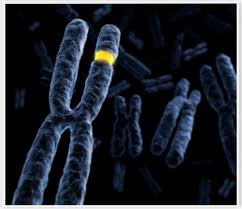 Copy number variation studies (Brodeur 2003, Michels et al. 2007) detected three subclasses:
Type 1: low risk tumors with numeric alterations and high expression of nerve growth factor TrkA.
Type 2A: intermediate risk with 11q deletion, 17q gain and no MNA.
Type 2B: high risk with MNA, 17q gain and 1p deletion.
There are many intermediate tumors that cannot be assigned to one of these clusters.
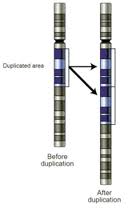 Subclass detection in NB (Abel et al. 2011, Cancer Cell)
The analysis flow:
Filter low variation genes.
Use PCA (K=3)
In the new space add an edge between a sample and its nearest neighbor. The connected components are the final clusters.
The variation filter: remove low variation genes until the separation between 1, 2A, 2B is good.
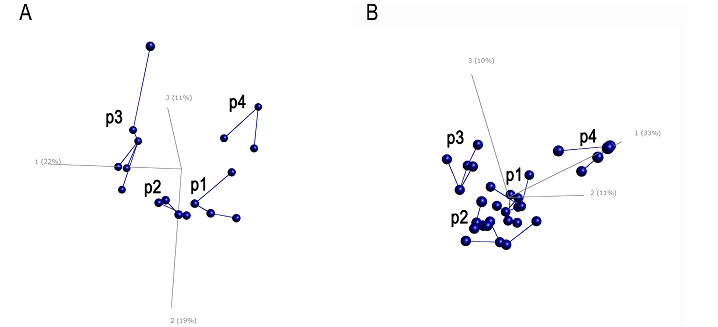 Datasets used
De peter dataset: 23 NB tumors, U133A arrays (Affymetrix).
McArdle and Wilzen: 30 NB tumors, 133A arrays.
Wang data: 101 NB tumors and one brain sample, HGU95Av2 (Affymetrix).

Datasets 1 and 2 were analyzed. Dataset 3 was used for validation.
Results
Four clusters were detected in dataset 1 and 2
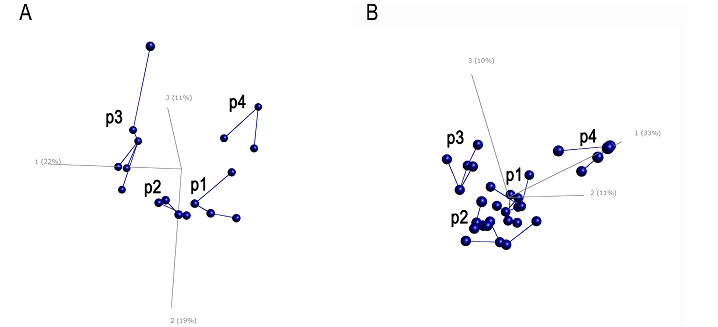 Results
Six known NB genes were analyzed using ANOVA. All genes were significant in both datasets.
Survival analysis
Survival analysis confirmed the subclasses detection
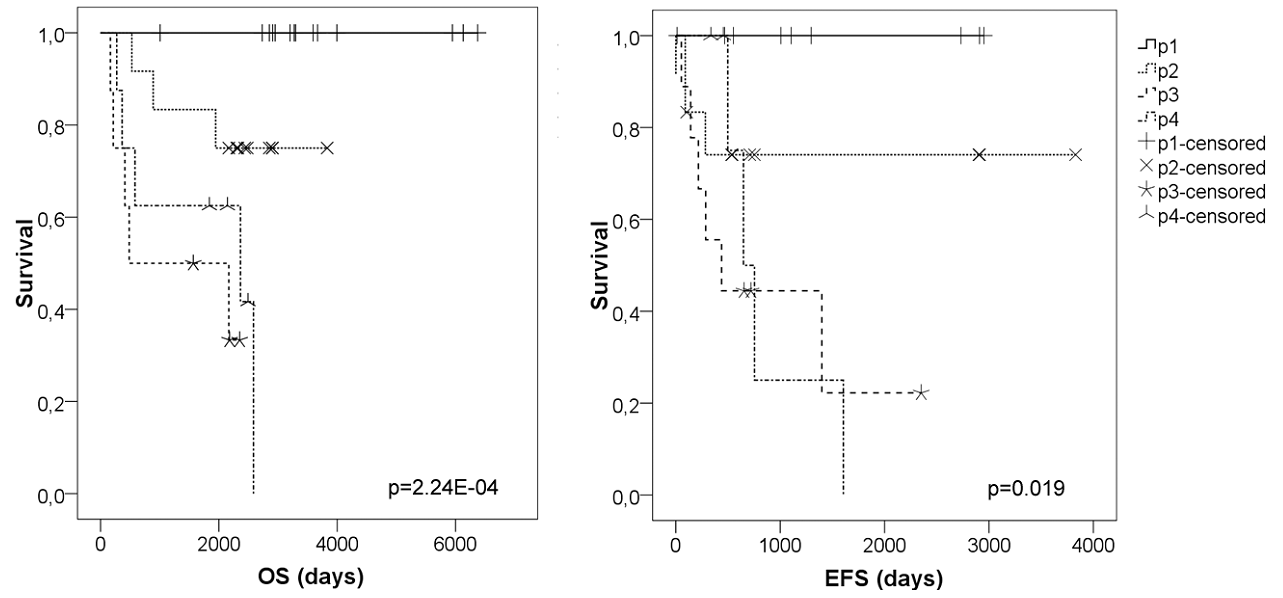 Subclasses refinement
The p1-p4 sample assignment were manually refined such that the differentiation of the six NB genes improve. New groups are called r1-r4.
Differential analysis of r1-r4 detected 98 genes of which 74 were also in dataset 3.
Dataset 3 was clustered based on these genes (hierarchical clustering).
Wang data
Wang data
Gene expression subclasses vs. CNV subclasses
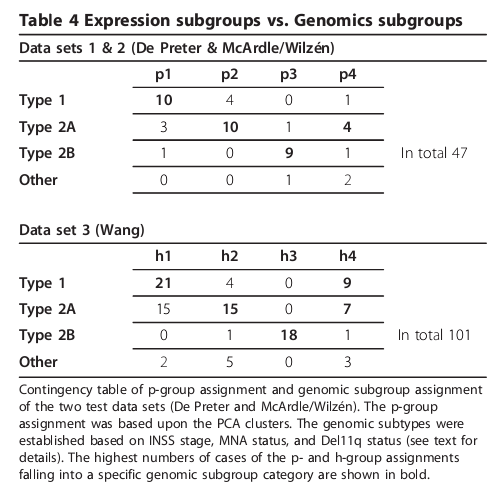 Analysis based on known NB genes
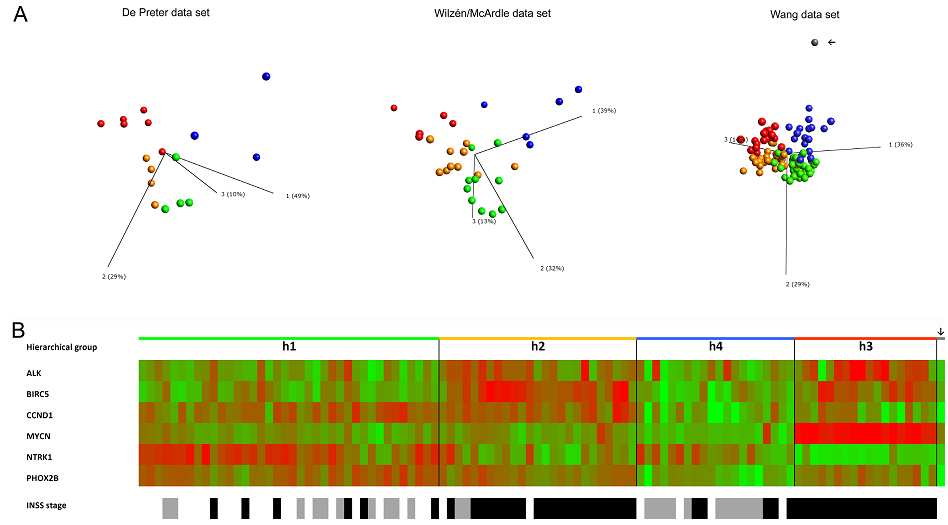 Automatic subclasses detection in septic shock
Identification of pediatric septic shock subclasses based on genome-wide expression profiling (Wong et al. 2009 BMC Medicine)
http://www.biomedcentral.com/1741-7015/7/34/
Pediatric Septic shock
A result of a severe infection.
Can cause multiple organ failure and death.
Subclass detection is important to adjust patient specific immune therapy.
For example, Wong et al. (2008) identified a group of patients with increased survival rate after IL8 admission.
Subclass detection in Septic shock (Wong et al. 2009, BMC medicine)
Whole blood gene expression profiles.
98 cases and 32 controls.
Preprocessing: 
Find genes that have at least a 2-fold change in 25-50% of the patients as compared to the median of the controls.
6099 probes were found.
Subclass detection in Septic shock
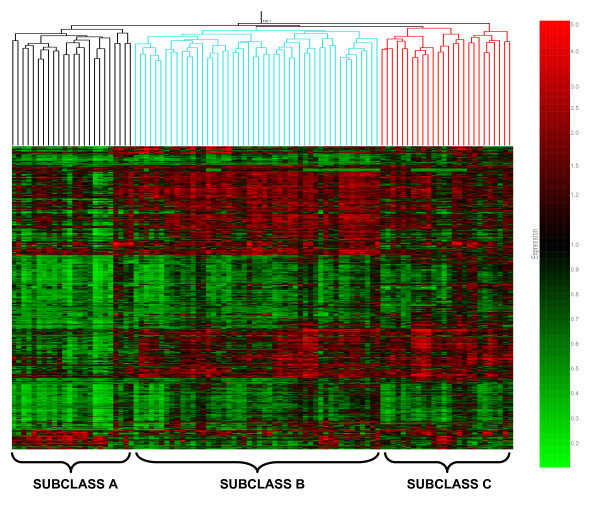 Higher mortality rate and organ failure. Younger than B. More Gram+ bacteria than C.
Received higher levels of hydrocortisone for cardiovascular shock as compared to C
Subclass detection in Septic shock
ANOVA analysis based on these groups detects 6,934 probes (Bonferroni 0.05).
Kmeans with k=10 of the genes and pathway analysis (No p-value correction).
Many septic shock related pathways.
Taking the genes of the top 5 pathways in each cluster they ran LOOCV with SVM and got 91%
Do you see the problem?
SPACC: A semi-supervised method
Simultaneous Class Discovery and Classification of Microarray Data Using Spectral Analysis (QIU, JCB 2009)
http://www.ncbi.nlm.nih.gov/pmc/articles/PMC3148134/?tool=pubmed
SPACC (Qiu and Plevritis 2009 JCB)
Proposed method:
Use an unsupervised clustering algorithm that partitions the samples to two (they used Spectral clustering).
Don’t split a group if above x% of the samples are from the same group.
We now have a binary tree that splits the feature space to domains. Each domain corresponds to a (sub)class.
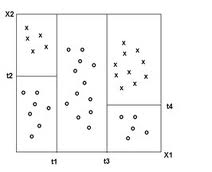 SPACC (Qiu and Plevritis 2009 JCB)
Validation
Ran on two leukemia datasets (Golub 99- 38 samples 2 classes, Alizadeh 2000- 81 samples 5 classes).
When “hiding” some of the classes in the Alizadeh data, SPACC finds them.
Compare classification with kNN. They show a 10% improvement upon kNN.
SPACC remarks
Validation is very partial
No comparison with other clustering methods.
The validation datasets are easy.
In the original paper, the classifier of Golub et al. had >90% accuracy as SPACC (91%).
No comparison with decision trees:
These are supervised methods that build a tree that partition the feature space to domains.
Unlike SPACC these methods use the class labels while splitting the feature space.
Improving linear classification using subclass detection
Subclass analysis in LDA:
Optimal Subclass Discovery for Discriminant Analysis (Zhu and Martinez 2004) 
http://ieeexplore.ieee.org/xpl/articleDetails.jsp?reload=true&arnumber=1384891&contentType=Conference+Publications
Subclass Discriminant Analysis (Zhu and Martinez 2006) 
http://www2.ece.ohio-state.edu/~aleix/pami06.pdf

Background on LDA
Book: The elements of statistical learning (Friedman, Hastie, and Tibshirani)
Where are linear feature extraction methods applicable? (Martinez and Zhu 2005)
http://www2.ece.ohio-state.edu/~aleix/pami05.pdf
A direct LDA algorithm for High-Dimensional Data – with applications to face recognition (Yu and Yang, 2004)
http://www.citeulike.org/group/11724/article/5907405
Why linear classification?
Linear classification: partition the feature space using linear hyperplanes.
When the linearity assumption holds, even few samples are enough for classification.
Most problems can be formulated in terms of generalized eigen-decomposition problems, for which many solvers are available.
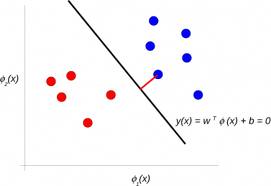 Introduction: Gaussian distributions
Univariate normal distribution


Multivariate normal distribution
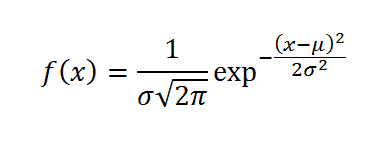 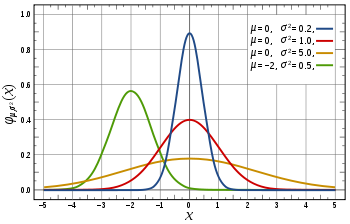 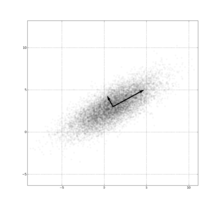 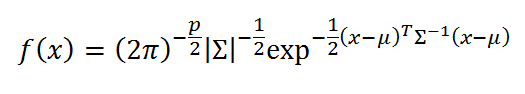 The determinant of the covariance matrix is a generalization of the variance of the points
This is called the Mahalanobis distance of x
Multivariate normal distribution intuition
Mahalanobis distance measures the distance of a vector from the distribution’s center of mass.
If the covariance matrix is I we get the Euclidean distance.
Along “short” axis we pay a large price for being far.
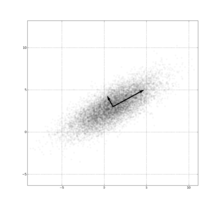 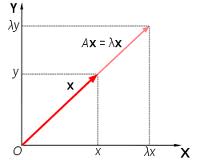 Multivariate normal distribution intuition
If we have only one feature we get the univariate normal distribution.
All marginal distributions are normal.
A linear transformation Mx also distributes normally
The new mean is:
The covariance matrix is 
Practically:
We can transform the data to orthogonal basis.
We can reduce the dimension of the data to simpler Gaussians.
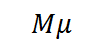 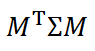 Multivariate normal distribution intuition
The determinant gives us a single measurement of the variance of the distribution.
The covariance matrix is non-negative.



The largest eigenvector corresponds to the axis with the largest variance, this holds for the second, the third and so on.
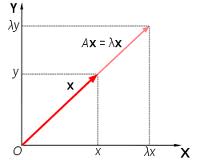 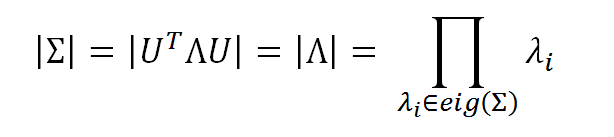 Linear Discriminant Analysis
LDA
Another option is to look at the Mahalanobis distance of x from the centers of the distribution, but we won’t get a linear classifier.
PCA vs. LDA objective:
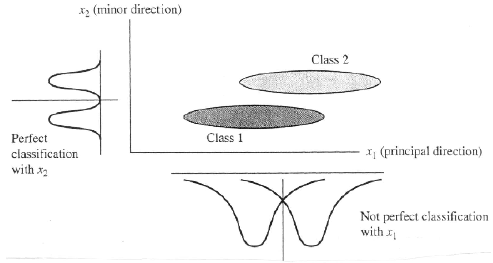 Fisher criterion
Fisher criterion- theoretical results
Theoretical results- interpretation
Generalized eigen-decomposition problems have many solvers.
Fisher criterion is easy to manipulate by defining different covariance matrices e.g., non-parametric approaches.
LDA can be used for classification and dimension reduction.
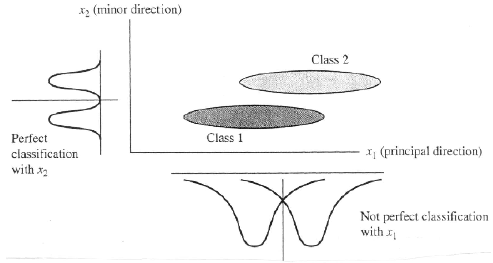 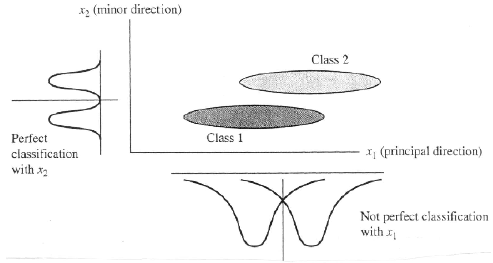 LDA geometric intuition
Assume priors are equal
Standard LDA can be seen as measuring the distances from the classes means, in the space defined by the shared covariance matrix.
Since the number of means is at most C, we could build an affine subspace of dimension C-1 such that the classification is dependent only in this space. Thus, Fisher-LDA with the maximal dimension is equivalent to standard LDA.
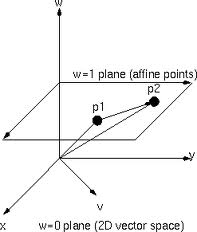 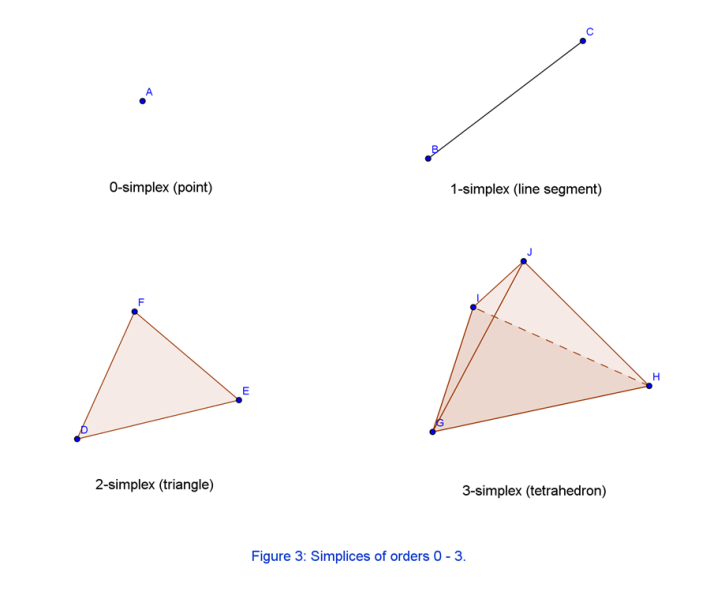 SDA (Zhu and Martinez, 2006)
We can approximate one Gaussian using two Gaussians, but the opposite is not correct.
We can therefore split classes and use linear bounds. Also, the LDA space can be larger now.
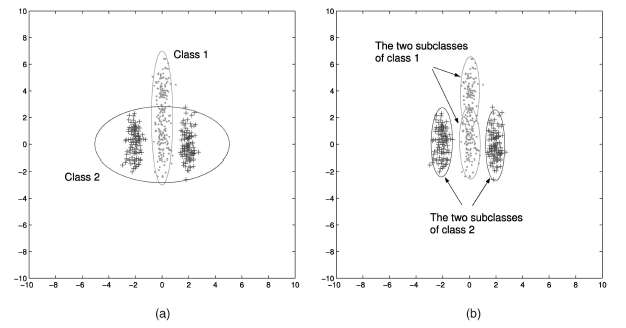 SDA (Zhu and Martinez, 2006)
We can approximate one Gaussian using two Gaussians, but the opposite is not correct.
We can therefore split classes and use linear bounds. Also, the LDA space can be larger now.
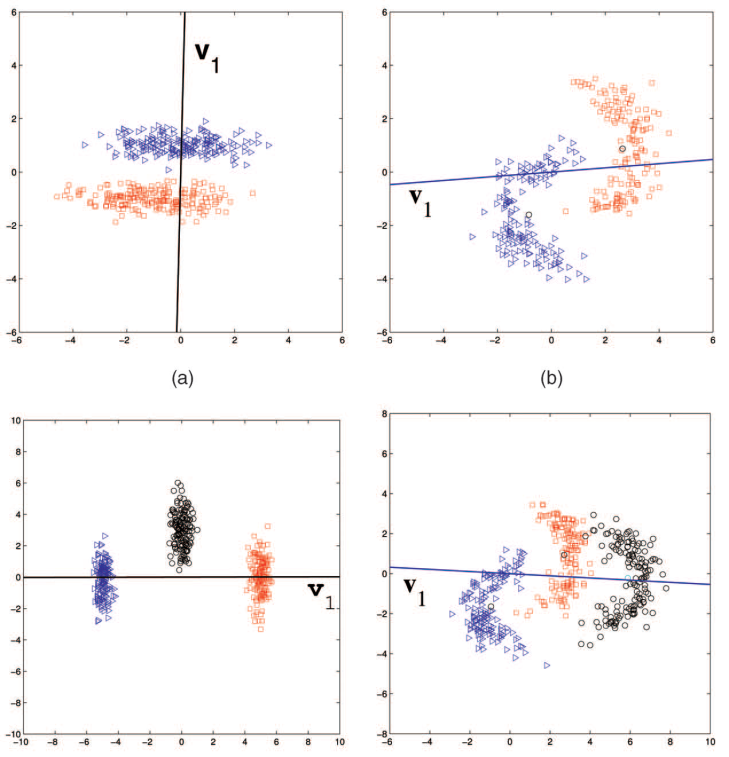 The clustering method
SDA first criterion
Use a clustering algorithm to partition each class to t subclasses.
For each t, evaluate the classification accuracy using LOOCV:
Leave one sample out of the data
Partition each class to t clusters
Evaluate the test using LDA
Choose the best t and build the LDA model according to partitioning to t classes.
SDA second criterion
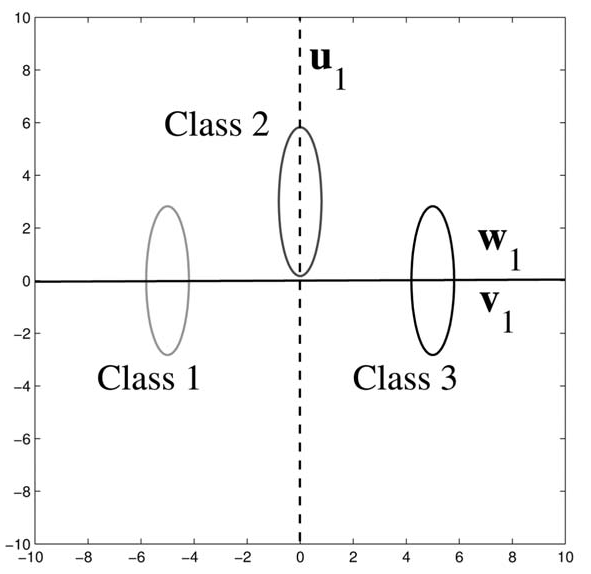 SDA second criterion
If the angle is zero, LDA might fail as a dimension reduction method even if all assumptions hold (!):
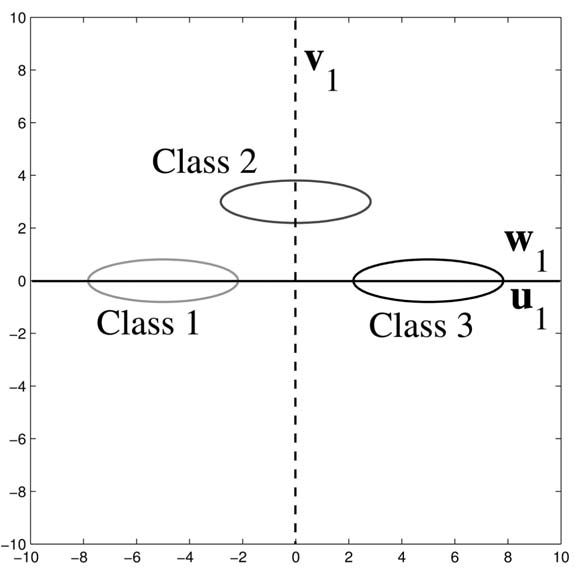 V is selected instead of u
W and u are the same, the eigenvalue of w is larger.
SDA second criterion
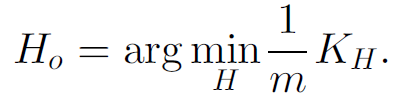 SDA- NN clustering method
For preventing overfitting, we adjust the between classes covariance to:


This measurement promotes separation between subclasses of different classes.
If we have too much classes, the priors are very small and this shrinks the values of the matrix.
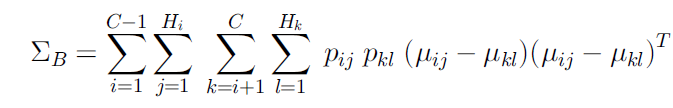 Results 1
Validation:  ETH-80 dataset:
Images of: apples, pears, cars, cows, horses, dogs, tomatoes, and cups (8).
Each class has 10 objects (80 samples).
Each object has images of 41 orientations (410 images in each class).
Two options to use this dataset:
Feature extraction: use 300 features that measure the distance of a point from the silhouette of the object.
Use the pixels as features (750 features).
Results 1
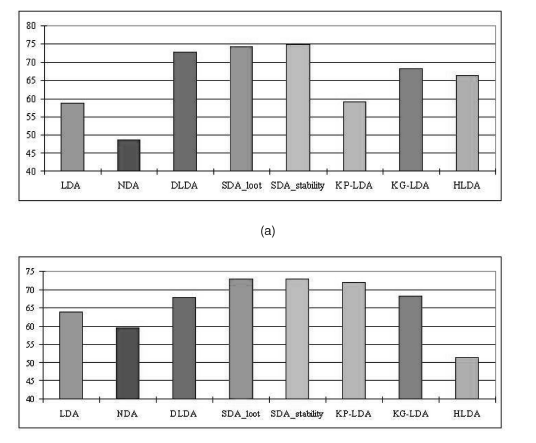 Results 2
Face recognition
 Over100 persons
Each person has 26 different images.
Use pixels as features.
2-cv process
Results 2
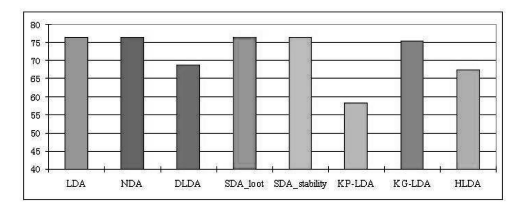 Summary
Clustering based methods
Preprocessing: usually use the controls to select differential genes.
In most cases the number of clusters is selected manually.
Classification based methods
When we have a control class.
Use tree classifier that dissect the space. Infer the subclasses from the tree structure.
How to validate new (sub)classes?
Clinical\genetic information.
Prediction scores distribution is not random.
Classification based on the new classes.
Classification improvement.